ETHICS LAWFOR COUNTYCOMMISSIONERS
NM Association of Counties | December 8, 2020
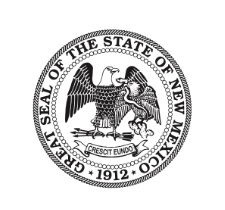 STATE ETHICS COMMISSION
[Speaker Notes: JDF]
OUTLINE
Introduction
Ethics Laws for County Government
Government Conduct Rules
Procurement
Employment
Anti-donation Clause
Resources
[Speaker Notes: JDF]
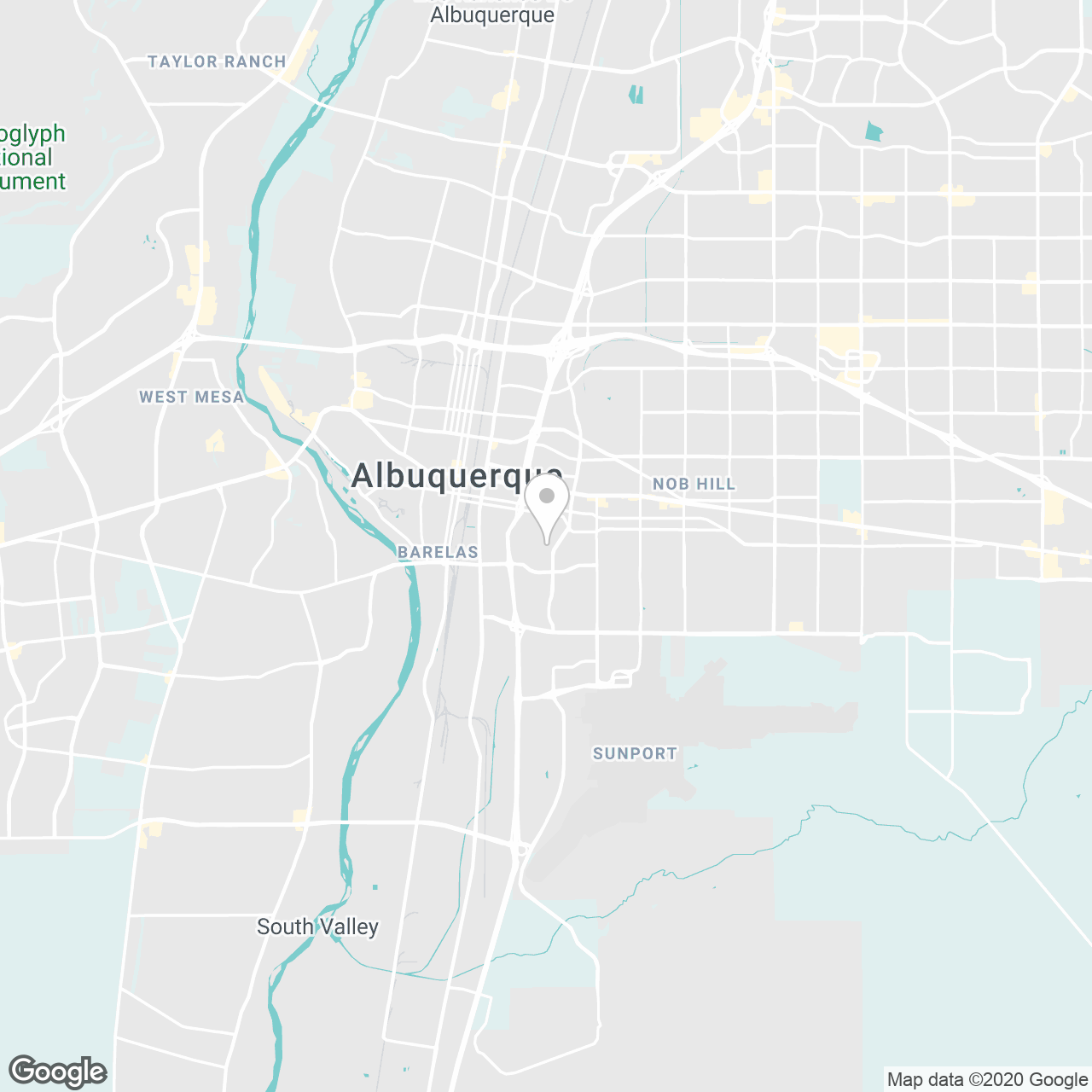 STATE ETHICSCOMMISSION
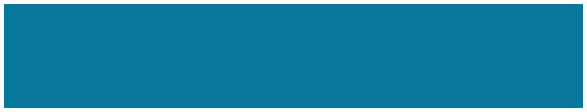 7 COMMISSIONERS
5 STAFF MEMBERS
TYPE TEXT
POWERS AND RESPONSIBILITIESSPECIFIC TO COUNTY GOVERNMENT:
PROVIDE TRAINING ON ETHICS LAWS
PROVIDE ADVICE TO LOCAL OFFICIALS/EMPLOYEES
ENFORCE GOVERNMENTAL CONDUCT ACT
[Speaker Notes: JDF]
COMMISSIONERS
Chair: Judge William F. Lang(ret.)​​​​ ​​
Hon. Garrey Carruthers
Dr. Judy Villanueva
Jeffrey L. Baker
Ronald Solimon
Stuart M. Bluestone
Frances F. Williams
[Speaker Notes: JDF]
COMMISSION STAFF MEMBERS
Executive Director:            Jeremy D. Farris​ ​​
Finance Director:                  Wendy George
General Counsel:                 Walker Boyd
Communications Director:Sonny C. Haquani
Deputy General Counsel:  Rebecca Branch
[Speaker Notes: JDF]
TRAINING
§ 10-16-13.1
“The state ethics commission shall advise and seek to educate all persons requiredto perform duties under the Governmental Conduct Act of those duties.  Thisincludes advising all those persons at least annually of that act's ethical principles.”
§ 10-16G-5(C)(5)
“Beginning January 1, 2020, the commission may . . . offer annual ethics training topublic officials, public employees, government contractors, lobbyists and otherinterested persons.”
[Speaker Notes: JDF]
ADVICE
§ 10-16G-8
The Commission may issue advisory opinions on matters related to ethics.  ​
[Speaker Notes: WB]
ENFORCEMENT
§ 10-16-18(B)
“The state ethics commission may institute a civil action in district court or refer a matter to the attorneygeneral or a district attorney to institute a civil action in district court if a violation has occurred or toprevent a violation of any provision of the Governmental Conduct Act.  Relief may include a permanent ortemporary injunction, a restraining order or any other appropriate order, including an order for a civilpenalty of two hundred fifty dollars ($250) for each violation not to exceed five thousand dollars ($5,000).”
§ 10-16-13.1(B)
“The state ethics commission shall seek first to ensure voluntary compliance with the provisions of theGovernmental Conduct Act.  A person who violates that act unintentionally or for good cause shall begiven ten days' notice to correct the matter.  Referrals for civil enforcement of that act shall be pursuedonly after efforts to secure voluntary compliance with that act have failed.”
[Speaker Notes: JDF]
ETHICS LAWS FORCOUNTY GOVERNMENT
Government Conduct, Procurement,Employment, and Anti-donation Rules​
[Speaker Notes: JDF]
TWO ORGANIZING IDEAS
Government Belongs to the Public
The property, powers, and prerogatives of government office belong to and arefor the benefit of the public, not the officials.
Disclosure Protects Representative Government
Disclosure of who and what might influence an official allows constituents tocheck that officials use the powers of their office for the benefit of the public.
[Speaker Notes: JDF]
TWO ORGANIZING IDEAS
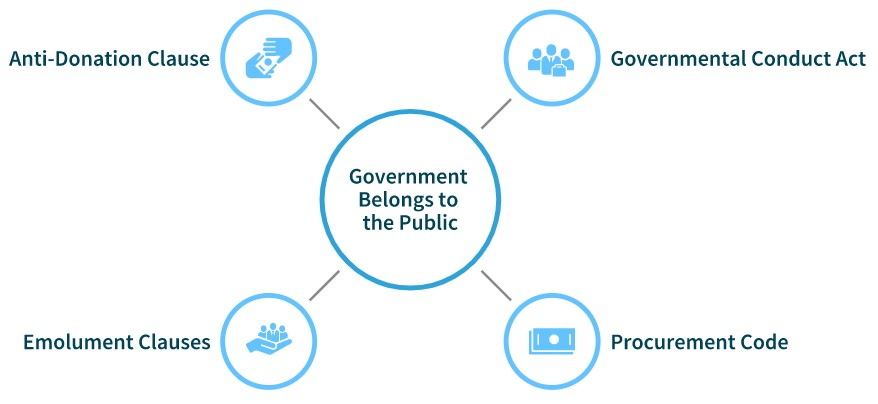 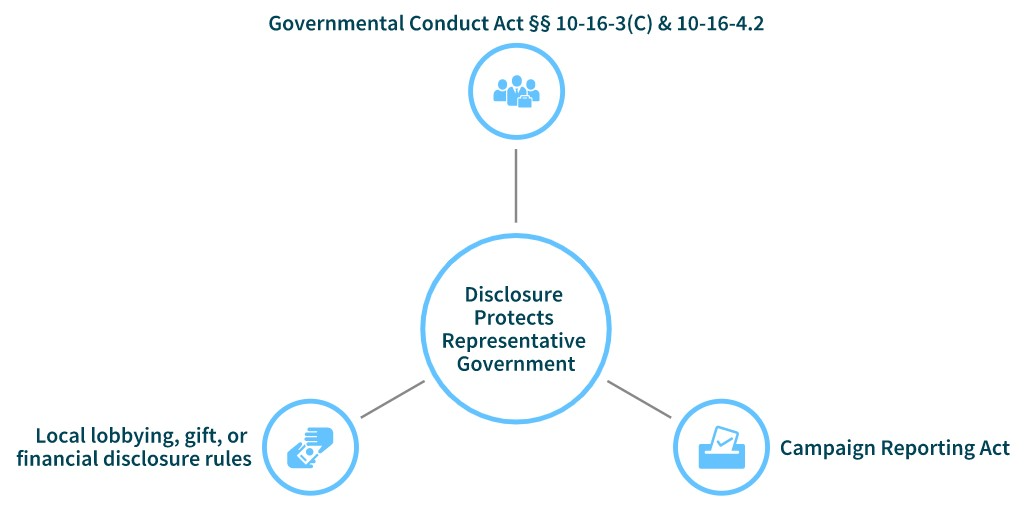 11
[Speaker Notes: JDF]
GOVERNMENTCONDUCT RULES
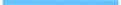 Sources of law and provisions relevant to county government​
[Speaker Notes: WB]
SOURCES OF RULES
Governmental Conduct Act
County Ordinances
Criminal Code
Bribery and Kickback Provisions
[Speaker Notes: WB]
OVERVIEW
Ethical principles of public service andprohibited acts​
SELECTEDGOVERNMENTALCONDUCT ACTRULES RELEVANTTO COUNTYGOVERNMENT
Political activities​
Official act for personal financial interest​
Honoraria​
Business sales to employees​
ETHICAL PRINCIPLES OF PUBLICSERVICE; PROHIBITED ACTS
§ 10-16-3(A)
§ 10-16-3(C)
Under the Governmental Conduct Act,a government position is a publictrust.  The powers and resources ofpublic office may be used “only toadvance the public interest and not toobtain personal benefits or pursueprivate interests.”
“Full disclosure of real or potentialconflicts of interest shall be a guidingprinciple for determining appropriateconduct.”
§ 10-16-3(D)
It is a felony to knowingly andwillfully request or receive anymoney, thing of value or promisethereof conditioned upon or given inexchange for promised performanceof an official act.
§ 10-16-3(B)
The “high responsibilities of publicservice” must be discharged ethicallyand with integrity.
[Speaker Notes: WB]
POLITICAL ACTIVITIES
The Governmental Conduct Act prohibits:​
Coercion
Directly or indirectly coercing or attempting to coerce another public officeror employee to pay, lend or contribute anything of value to a party,committee, organization, agency or person for a political purpose;
Threats
threatening to deny a promotion or pay increase to an employee who does ordoes not vote for certain candidates, requiring an employee to contribute apercentage of the employee's pay to a political fund, influencing asubordinate employee to purchase a ticket to a political fundraising dinner orsimilar event, advising an employee to take part in political activity or similaractivities;
Unauthorized use of public property
use of state agency or local government agency property for other thanauthorized purposes.
[Speaker Notes: WB]
OFFICIAL ACT FOR PERSONALFINANCIAL INTEREST​
§ 10-16-4
Primary Purpose
The Governmental Conduct Act prohibits official acts whose primary purposeis to directly enhance a public officer or employee’s financial interest orfinancial position.
Personal Benefit
A public officer or employee is disqualified from taking an action that maybenefit a financial interest held by the officer or employee, unless the benefitsto the public are greater than the benefits to the employee.
Conflicting Financial Interests
No public officer during the term for which elected and no public employeeduring the period of employment shall acquire a financial interest when thepublic officer or employee believes or should have reason to believe that thenew financial interest will be directly affected by the officer's or employee'sofficial act.
[Speaker Notes: WB]
HONORARIA
Accepting or Requesting
No legislator, public officer or employee mayrequest or receive an honorarium for a speech orservice rendered that relates to the performanceof public duties.
Definition
§ 10-16-4.1
“Honorarium” means payment of money, or anyother thing of value in excess of one hundreddollars ($100), but does not include reasonablereimbursement for meals, lodging or actual travelexpenses incurred in making the speech orrendering the service, or payment orcompensation for services rendered in the normalcourse of a private business pursuit.
[Speaker Notes: WB]
BUSINESS SALES TO EMPLOYEES​
The Governmental Conduct Act may prohibit the saleof goods or services to:
supervised employees, unless the supervisedemployee initiates the sale; and​
a person over whom the public officer or employeehas regulatory authority (includes commissions andemployment).
§ 10-16-13.2.​
[Speaker Notes: WB

A.  A public officer or employee shall not sell, offer to sell, coerce the sale of or be a party to a transaction to sell goods, services, construction or items of tangible personal property directly or indirectly through the public officer's or employee's family or a business in which the public officer or employee has a substantial interest, to an employee supervised by the public officer or employee. A public officer or employee shall not receive a commission or shall not profit from the sale or a transaction to sell goods, services, construction or items of tangible personal property to an employee supervised by the public officer or employee. The provisions of this subsection shall not apply if the supervised employee initiates the sale. It is not a violation of this subsection if a public officer or employee, in good faith, is not aware that the employee to whom the goods, services, construction or items of tangible personal property are being sold is under the supervision of the public officer or employee.]
Connie Commissioner recently won an election to serveas a county commissioner for Blackacre County.  Nextweek, the Commission will vote on whether to allow landzoned for single family residences to be converted topermit the construction of multi-family housing and retailby Donald Developer, LLC.  Donald Developer, LLC is theseller in a transaction Connie brokered before theelection.  But the closing date happens to be the daybefore next week’s Commission meeting.​
CASE STUDY:REAL ESTATECOMMISSIONS​
What should Connie do? Recuse from the Commissionvote? Delay closing?
[Speaker Notes: WB

What are some facts that are missing? Is there an “understanding” between D and C?

Let’s talk about the date of closing.  If closing happens the day before the meeting, does that eliminate any conflict of interest?

Does anything change if the closing date is moved to after the meeting?]
PROCUREMENT
Sources of rules, overview and scope of Procurement Coderequirements, and selected ethics provisions​
[Speaker Notes: JDF]
PROCUREMENT CODE:OVERVIEW AND SCOPE​
§ 13-1-29(C)
“The purposes of the Procurement Code are to provide forthe fair and equitable treatment of all persons involved inpublic procurement, to maximize the purchasing value ofpublic funds and to provide safeguards for maintaining aprocurement system of quality and integrity.”
§ 13-1-30(A)
The procurement code applies “to every expenditure bystate agencies and local public bodies for the procurementof items of tangible personal property, services andconstruction.”
[Speaker Notes: JDF]
WHO HOLDS THE CHECKBOOK?​
Chief procurement officers. Only certified chief procurement officers may do thefollowing:
make determinations, including determinationsregarding exemptions, pursuant to theProcurement Code;
issue purchase orders and authorize smallpurchases pursuant to the Procurement Code; and
approve procurement pursuant to theProcurement Code. See § 13-1-95.2(E)
[Speaker Notes: JDF]
EXCEPTIONS FROM THEPROCUREMENT CODE​
Purchases of tangible items fromother government agencies (stateand local)
Prepayment for conferences,magazine subscriptions, etc.​
Jail operation contracts​
Books, periodicals, etc. fromcopyright holder (e.g.,Albuquerque Journal)​
Advertising
Purchases of services provided bydisabled workers (State Use Act)​
Travel, meals and lodging​
§ 13-1-98 contains more exceptions​
Public school transportationservices​
[Speaker Notes: JDF]
EXCEPTION FOR SMALL PURCHASES​
§ 13-1-125
A) A central purchasing office shall procure services, construction or items of tangible personal property having avalue not exceeding sixty thousand dollars ($60,000), excluding applicable state and local gross receipts taxes, inaccordance with the applicable small purchase rules adopted by the secretary, a local public body or a centralpurchasing office that has the authority to issue rules.​
B)  Notwithstanding the requirements of Subsection A of this section, a central purchasing office may procureprofessional services having a value not exceeding sixty thousand dollars ($60,000), excluding applicable state andlocal gross receipts taxes, except for the services of landscape architects or surveyors for state public works projectsor local public works projects, in accordance with professional services procurement rules promulgated by thegeneral services department or a central purchasing office with the authority to issue rules.​
C)  Notwithstanding the requirements of Subsection A of this section, a state agency or a local public body mayprocure services, construction or items of tangible personal property having a value not exceeding twenty thousanddollars ($20,000), excluding applicable state and local gross receipts taxes, by issuing a direct purchase order to acontractor based upon the best obtainable price.​
D)  Procurement requirements shall not be artificially divided so as to constitute a small purchase under this section.
[Speaker Notes: JDF]
CASE STUDY: LEGAL SERVICES
Legal Eagles, LLC has provided contract legalservices (usually advice and personnel issues) forBlackacre County over the past few years.  Butthe county has just been hit with several lawsuits,and Legal Eagles has prepared a litigation budgetfor each case.  The total budget estimate is$500,000 over 5 years.  But because cases moveslowly, the law firm estimates that it will only bill$50,000 in the first year.​​
Does the county need toprocure legal services todefend against these suitsthrough a request forproposals?
[Speaker Notes: JDF]
SOURCES OF RULES​
Procurement Code​
Governmental Conduct Act​
County Ordinance / Other local rules​
[Speaker Notes: JDF]
SELECTED ETHICS RULESRELATING TO PROCUREMENTS​
Financial interests in offers​
Involvement by offeror employees in evaluation ofbids or proposals​
Confidential information​
Contracts with former officers or employees​
[Speaker Notes: JDF]
FINANCIAL INTERESTS IN OFFERS​
§ 13-1-190:
​…it is unlawful for any state agency or local public body employee, as defined in the Procurement Code, to participate directly or indirectly ina procurement when the employee knows that the employee or any member of the employee's immediate family has a financial interest inthe business seeking or obtaining a contract.​​
§ 10-16-7:​
A)  A state agency shall not enter into a contract with a public officer or employee of the state, with the family of the public officer oremployee or with a business in which the public officer or employee or the family of the public officer or employee has a substantial interestunless the public officer or employee has disclosed through public notice the public officer's or employee's substantial interest and unlessthe contract is awarded pursuant to a competitive process; provided that this section does not apply to a contract of official employmentwith the state. A person negotiating or executing a contract on behalf of a state agency shall exercise due diligence to ensure compliancewith the provisions of this section.​
B)  Unless a public officer or employee has disclosed the public officer's or employee's substantial interest through public notice and unless acontract is awarded pursuant to a competitive process, a local government agency shall not enter into a contract with a public officer oremployee of that local government agency, with the family of the public officer or employee or with a business in which the public officer oremployee or the family of the public officer or employee has a substantial interest.​
C)  Subsection B of this section does not apply to a contract of official employment with a political subdivision. A person negotiating orexecuting a contract on behalf of a local government agency shall exercise due diligence to ensure compliance with the provisions of thissection.
[Speaker Notes: JDF]
INVOLVEMENT IN EVALUATIONOF BIDS OR PROPOSALS​
§ 13-1-193: It is unlawful for any state agency or local public body employee who is participating directly orindirectly in the procurement process to become or to be, while such an employee, the employee of anyperson or business contracting with the governmental body by whom the employee is employed.​​
§ 10-16-4.3: It is unlawful for a state agency employee or local government agency employee who isparticipating directly or indirectly in the contracting process to become or to be, while such an employee, theemployee of any person or business contracting with the governmental body by whom the employee isemployed.​​
§ 10-16-13: No state agency or local government agency shall accept a bid or proposal from a person whodirectly participated in the preparation of specifications, qualifications or evaluation criteria on which thespecific competitive bid or proposal was based. A person accepting a bid or proposal on behalf of a stateagency or local government agency shall exercise due diligence to ensure compliance with this section.
[Speaker Notes: JDF]
CONFIDENTIAL INFORMATION​
§ 13-1-195: It is unlawful for any state agency or local public bodyemployee or former employee knowingly to use confidentialinformation for actual or anticipated personal gain or for the actual oranticipated personal gain of any other person.​​
§ 10-16-6: No legislator or public officer or employee shall use ordisclose confidential information acquired by virtue of the legislator's orpublic officer's or employee's position with a state agency or localgovernment agency for the legislator's, public officer's or employee's oranother's private gain.
[Speaker Notes: JDF]
CASE STUDY – OUT-OF-TOWNERSNEED NOT APPLY​
Bootheel county issues a request for proposals forlandscaping services at the county governmentheadquarters.  Several sealed proposals are received fromcompanies based in Tucson.  No Bootheel county companiesapply.  Cody Commissioner knows several top-qualitylandscaping companies based in Bootheel, and would hate tosee the landscaping contract go to an Arizona company. Especially since the Arizona companies are asking top dollar!  Cody decides to tell his buddies in the landscaping businessabout the Arizona firms’ proposals.  He figures that the worstthat can happen is that the county gets a better deal from alocal company.
WHAT'S THEWORST THATCOULDHAPPEN?
[Speaker Notes: JDF]
CONTRACTS WITH FORMEROFFICERS OR EMPLOYEES​
§ 10-16-8:​​
C.  A local government agency shall not enter into a contract with, or take any action favorably affecting, anyperson or business that is:​
(1)       represented personally in the matter by a person who has been a public officer or employee of that localgovernment agency within the preceding year if the value of the contract or action is in excess of onethousand dollars ($1,000) and the contract is a direct result of an official act by the public officer or employee; or​
(2)       assisted in the transaction by a former public officer or employee of that political subdivision of the statewhose official act, while in employment with that political subdivision of the state, directly resulted in theagency's making that contract or taking that action.​
D.  For a period of one year after leaving government service or employment, a former public officer oremployee shall not represent for pay a person before the state agency or local government agency at whichthe former public officer or employee served or worked.​​
[Speaker Notes: JDF]
EMPLOYMENT​
[Speaker Notes: WB]
OUTSIDE EMPLOYMENT​
§ 10-16-4.2:
“A public officer or employee shall disclose in writing to the officer's or employee'srespective office or employer all employment engaged in by the officer or employeeother than the employment with or service to a state agency or local governmentagency.”
[Speaker Notes: WB]
NEPOTISM​
§ 10-1-10: It shall hereafter be unlawful for any person elected or appointed to any publicoffice or position under the laws of this state or by virtue of any ordinance of anymunicipality thereof, to employ as clerk, deputy or assistant, in such office or position,whose compensation is to be paid out of public funds, any persons related byconsanguinity or affinity within the third degree to the person giving such employment,unless such employment shall first be approved by the officer, board, council orcommission, whose duty it is to approve the bond of the person giving suchemployment; provided, that this act shall not apply where thecompensation of such clerk, deputy or assistant shall be at the rate of $600 or less a year,nor shall it apply to persons employed as teachers in the public schools.
[Speaker Notes: WB]
HARASSMENT / HOSTILEWORK ENVIRONMENT​
Short rule:
don’t engage in harassment and do not create a hostile work environment for theemployees you supervise!​​
When in doubt, consult with HR / legal.
[Speaker Notes: WB]
ANTI-DONATION​
[Speaker Notes: WB]
ANTI-DONATION
N.M. Const., Article IX, Section 14​
“Neither the state nor any county, school district or municipality, except asotherwise provided in this constitution, shall directly or indirectly lend or pledge itscredit or make any donation to or in aid of any person, association or public orprivate corporation or in aid of any private enterprise for the construction of anyrailroad except as provided in Subsections A through G of this section.”
[Speaker Notes: WB]
COUNTY ETHICS ORDINANCES
Check your local law!
Bernalillo, Doña Ana, Sandoval, and Santa Fe counties eachhave an ethics ordinance that may impose additional ruleson procurements, conflict of interest rules, etc.
Model Code of Ethics Coming Soon
The State Ethics Commission will soon promulgate its modelcode of ethics which county governments may adopt.
[Speaker Notes: WB]
BRIBE AND KICKBACK STATUTES​
Numerous criminal prohibitions in state andfederal law.​
Examples: demanding illegal fees (§ 30-23-1), paying for orreceiving public money for services not rendered (§ 30-23-2),making a false claim for payment (§ 30-23-3), receivingmoney from a public contract (§ 30-23-6).
Seek advice on a transaction from an attorney ifyou question whether a transaction is legal.
[Speaker Notes: WB]
RESOURCES
[Speaker Notes: WB]
ADVISORY OPINIONS​
Formal Advisory Opinions
Formal advisory opinions may only be requested by a public official, publicemployee, candidate, person subject to the Campaign Reporting Act,government contractor, lobbyist or lobbyist's employer.  Because county officialsand employees are not subject to State Ethics Commission complaint jurisdiction,they cannot request formal advisory opinions.
Informal Advisory Opinions
Informal advisory opinions can be requested by county officials and employees,since they are subject to the Governmental Conduct Act.  See also 1.8.1.9 NMAC 
Must be requested in writing. 
Requests for advisory opinions are confidential by law.​​
.
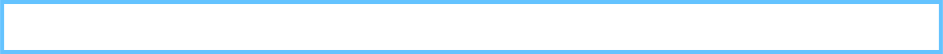 For more information and to request an opinion, email: ethics.commission@state.nm.us
[Speaker Notes: WB]
GOVERNMENT CONDUCT HANDBOOK​
New Mexico Attorney General’s Office published ahandbook for Governmental Conduct Actcompliance in 2015.​​
State Ethics Commission staff and contractors areworking on updating the handbook.  Estimateddate of publication mid-2021.
[Speaker Notes: WB]
QUESTIONS AND COMMENTS
CONNECTWITH THE SEC
www.sec.state.nm.us
ethics.commission@state.nm.us
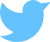 @NMETHICS
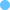 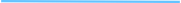 [Speaker Notes: WB]